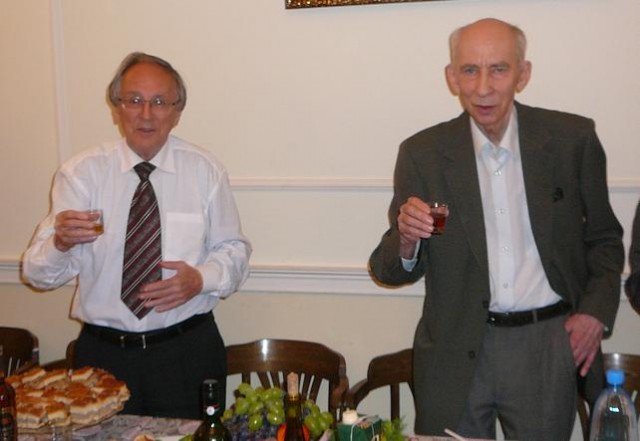 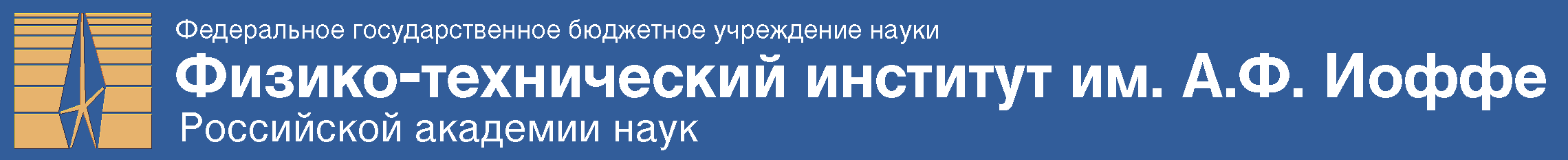 “Физика и астрофизика – от фундаментальных констант до гамма-всплесков и космологии”
памяти Д. А. Варшаловича и Е. П. Мазеца
Дихроизм и двулучепреломление пробного луча  
при индуцированном Рамановском рассеянии  
в многоатомных молекулах
О. С. Васютинский, Я. М. Бельтюков
Femtosecond laser spectroscopy of natural molecular probes 
in biological media
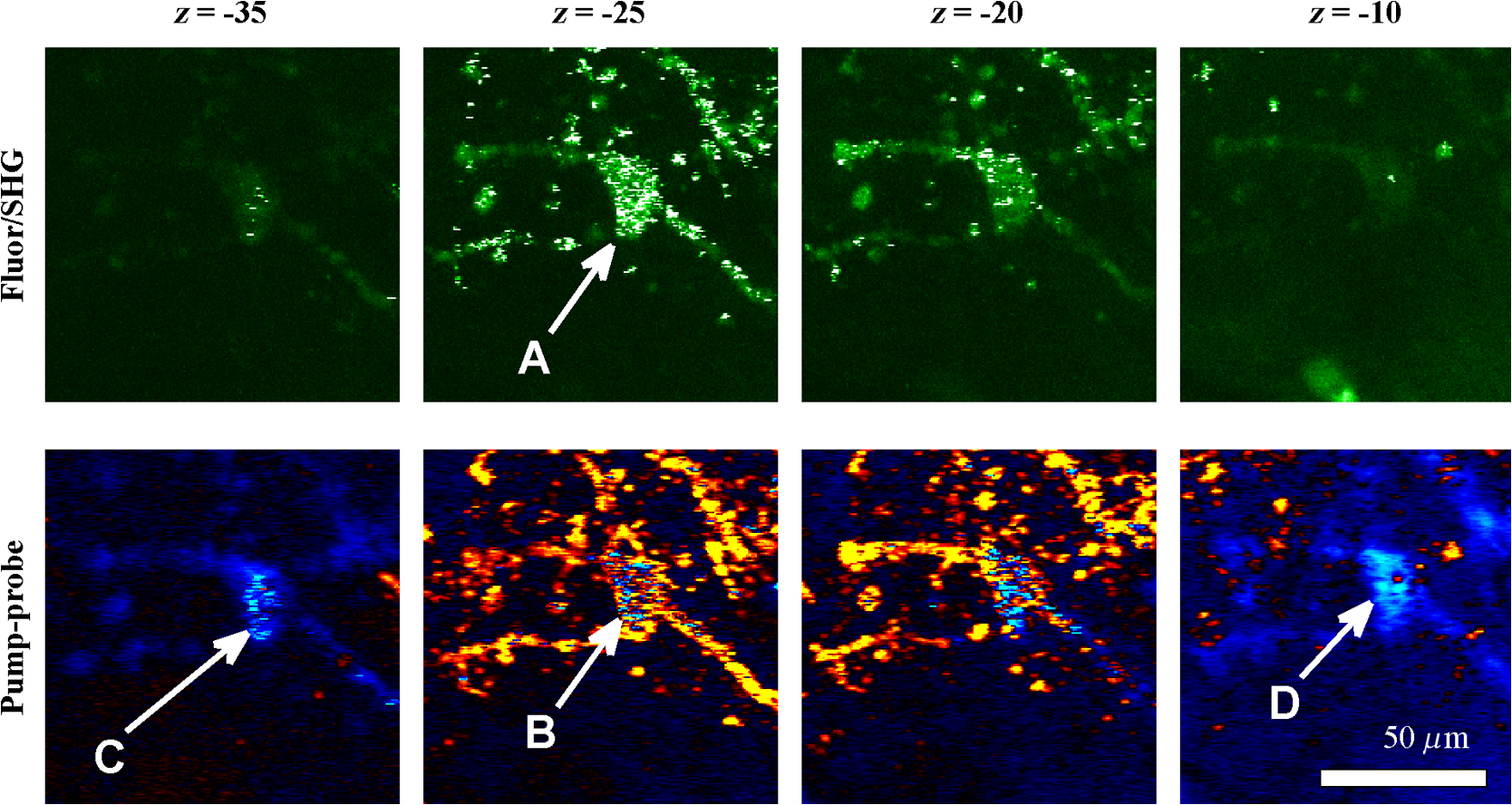 0.2 – 5 ns
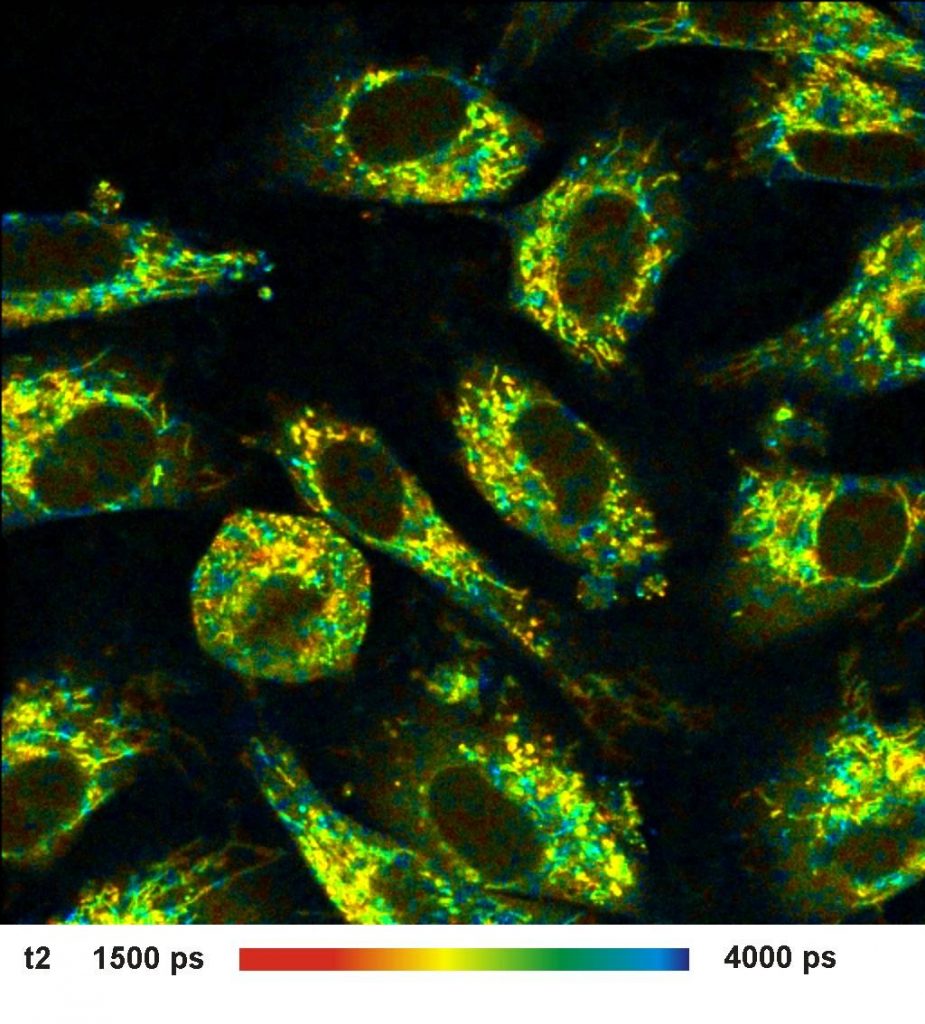 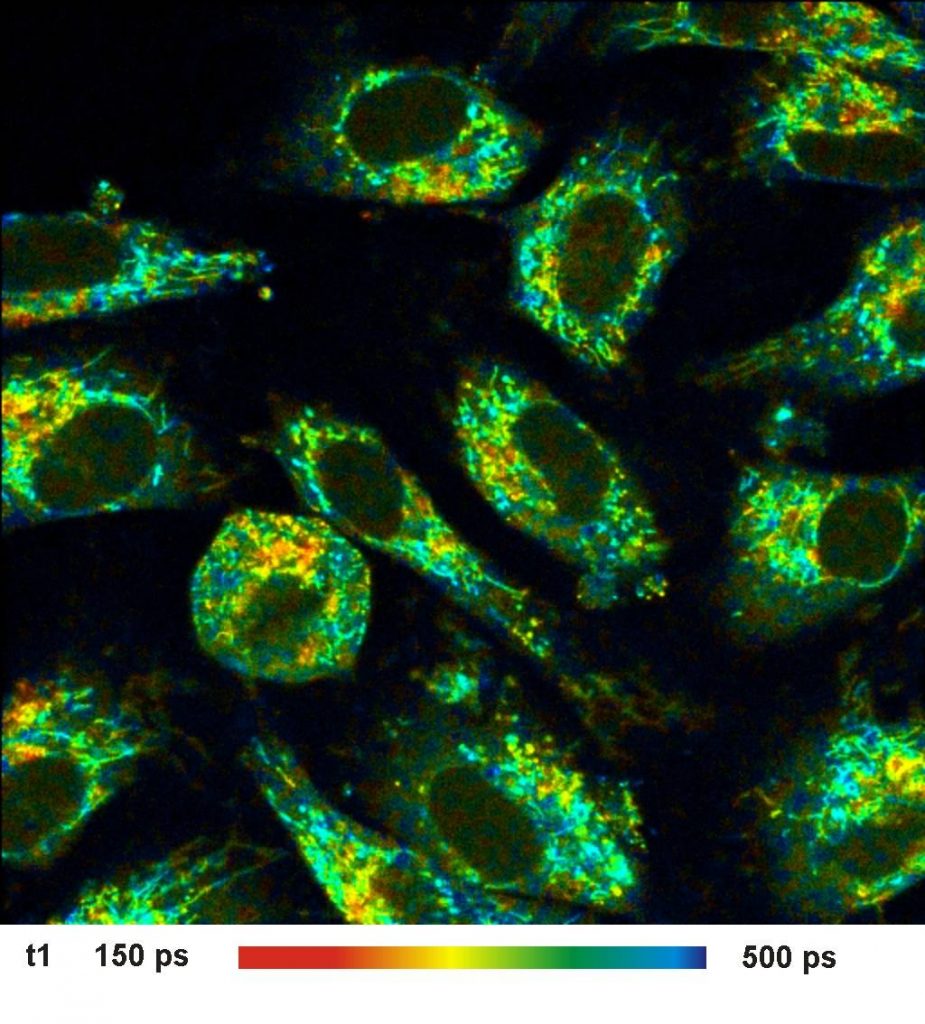 1 – 500 ps
The distribution of fluorescence decay times in NADH in living cells recorded by FLIM
A comparison between the fluorescence and pump-probe images in melanoma cells
Femtosecond pump-and-probe spectroscopy(A. Zewail, Nobel Prize in Chemistry 1999)
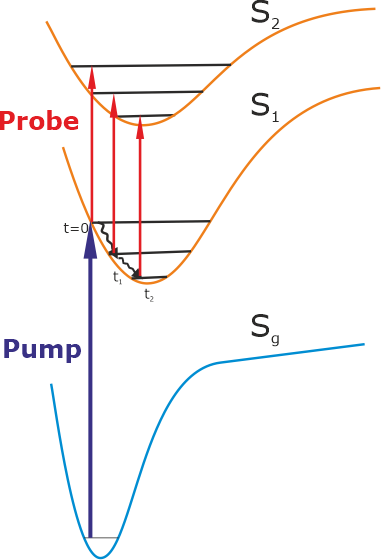 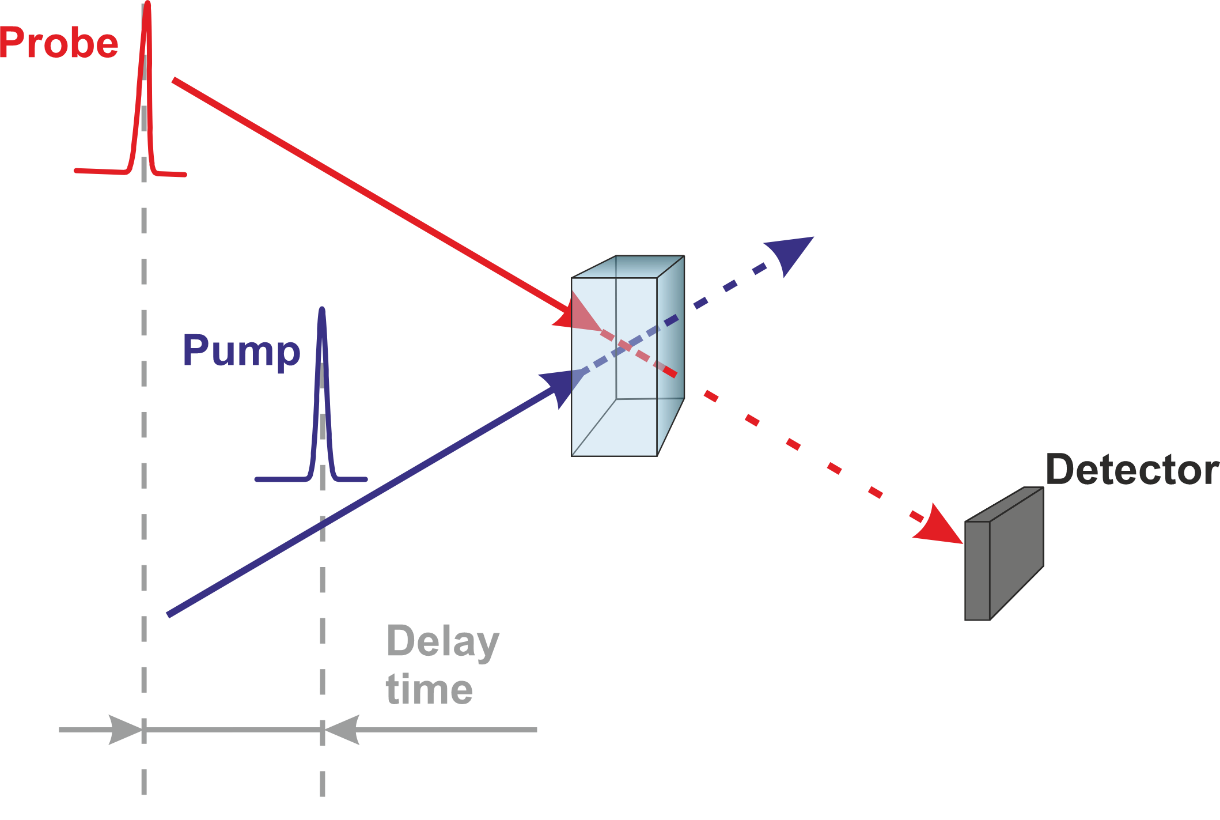 Pump
Probe
However, practically all pump-probe methods used so far utilized  relatively large laser pulse energies of E ≥ 1 mkJ.
Aslo, light polarization effects were so far poor developed theoretically and experimentally.
Light polarization density matrix
Media polarization under interaction with intensive laser light can be presented as a series:
where (1), (2), (3) are corresponding linear and nonlinear optical susceptibilities
A Cartesian component i of the outgoing probe beam electric field at frequency pr is given by:
The change of the probe light polarization matrix detected in experiment is given by:
Light polarization spherical tensor (Fano, Dyakonov, Omont):
K = 0, 1, 2    q = - K … K
Stokes parameters of the probe light beam
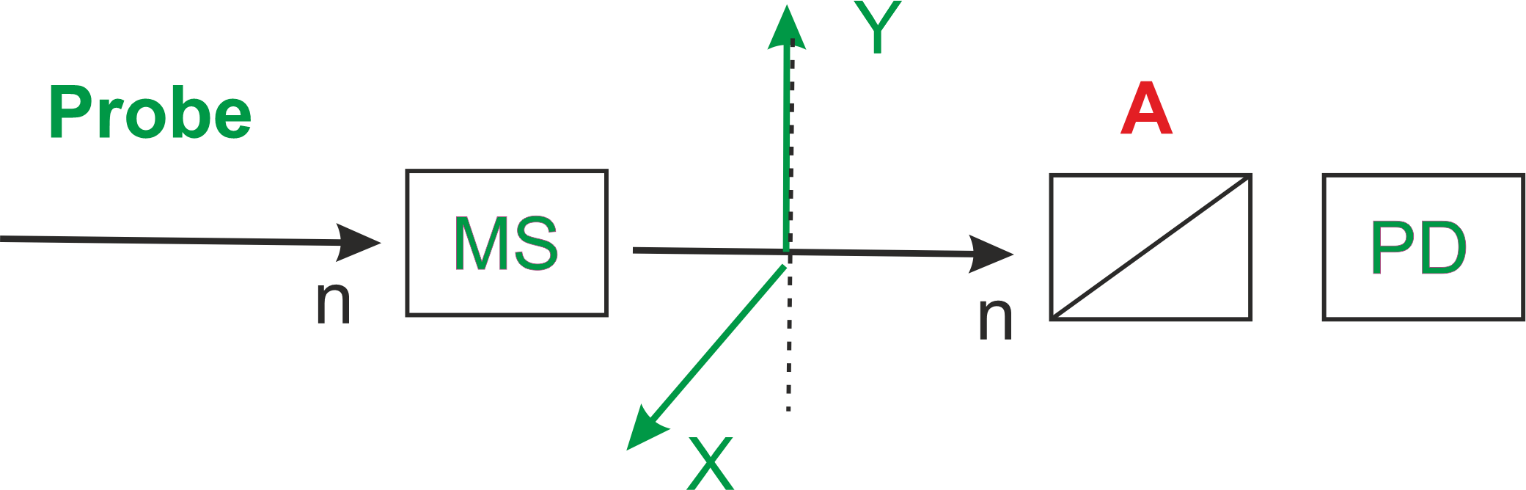 Stokes parameters
Relationship between Stokes parameters and 
elements of light polarization matrix
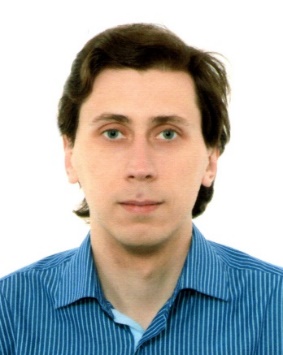 Theory: change of probe beam polarization matrix
The general expression of the change of probe beam polarization matrix 
in the spherical tensor representation can be written in the form:
Dr. Ya. Beltukov
where
and the phase  = K + Kpu + Kpr
The ranks K, Kpu, Kpr  characterize light beams, they are all limited to K =0,1,2 and have a clear 
physical meaning: K = 0 refers to the total light intensity; K=1 refers to the light circular polarization 
K=2 refers to the light linear polarization
The expression is written as a product of the polarization-dependent Field tensor and the
polarization-independent Molecular part. The Field tensor can be completely controlled by 
experimentalist that allows for analysis of an arbitrary experimental geometry including all 
possible light beams propagation directions and polarizations.
B.Semak, Ya.Beltukov, O.Vasyutinskii, ChemPhysChem, 2023, Vol.24, e202300405.
The role of the phase  = K + Kpu + Kpr
The expression describes three main effects of the probe beam passed through the MS: 
absorption/gain, linear dichroism, and birefringence. All of them can occur simultaneously and 
can be separated by slight changes of the detection scheme.
If  K = 0 the above expression describes 
the probe beam absorption/gain:
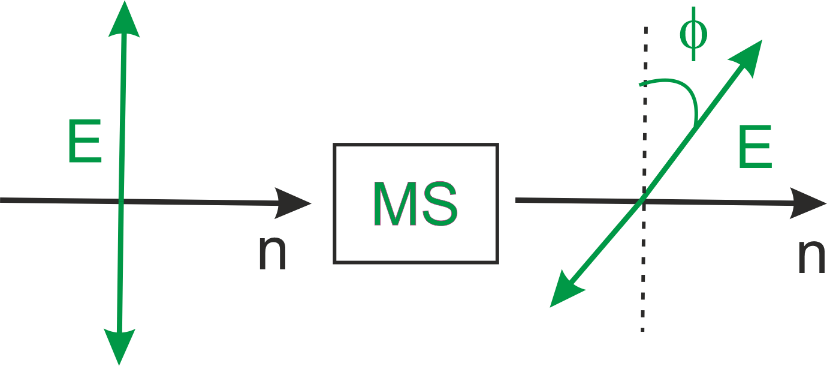 If the phase  = K + Kpu + Kpr  has 
even value, the above expression describes 
the absorption beam linear dichroism
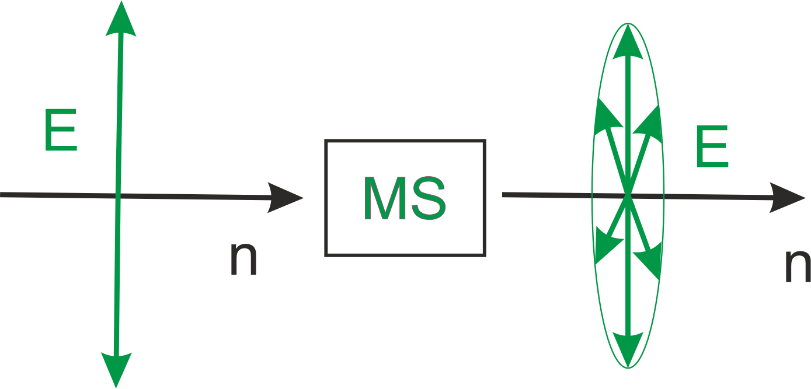 If the phase  = K + Kpu + Kpr  has odd value, 
the above expression describes the absorption beam 
birefringence.
B. Semak & O. Vasyutinskii, Optica&Spectr, 2021, Vol. 129, p. 1007.
B.Semak, Ya.Beltukov, O.Vasyutinskii, ChemPhysChem, 2023, Vol. 24, e202300405.
Linear dichroism and birefringence: analysis of the first-order polarization
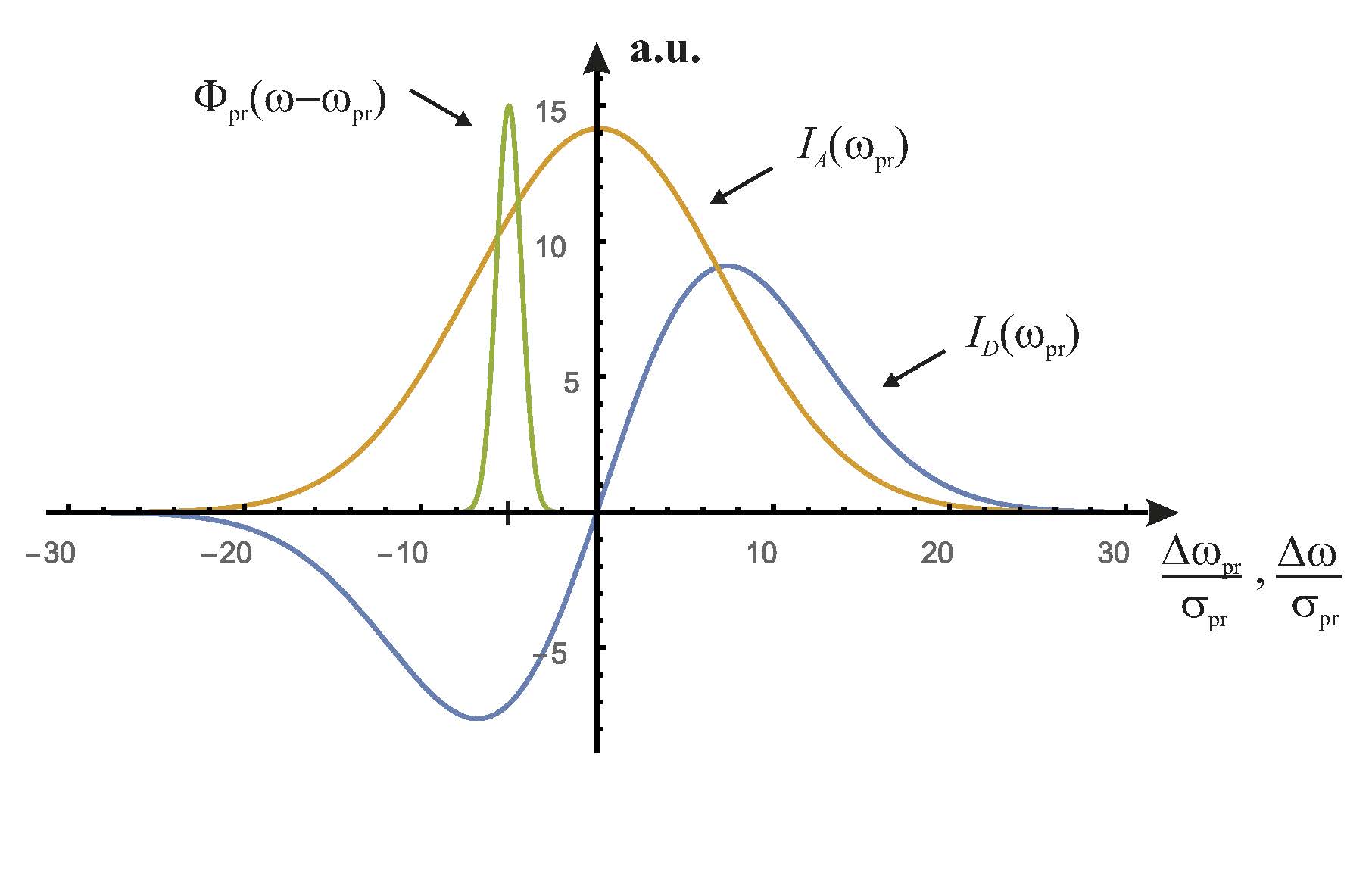 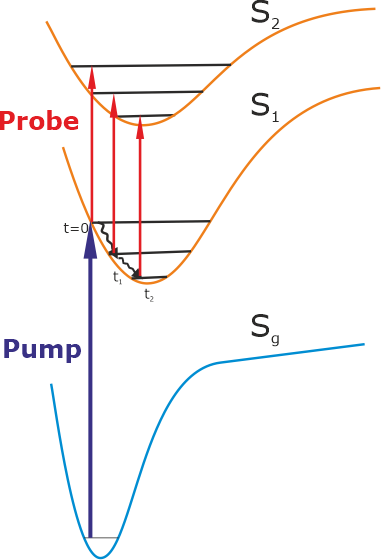 Dichroism signal IA(pr) refers to resonance transitions from the state S1 to the state S2 by the probe beam
Birefringence signal ID(pr) refers to off-resonance transitions from the state S1 to the state S2 by the probe beam
Stimulated Raman scattering: analysis of the third-order nonlinear polarization
Off-resonant SRS
Resonant SRS
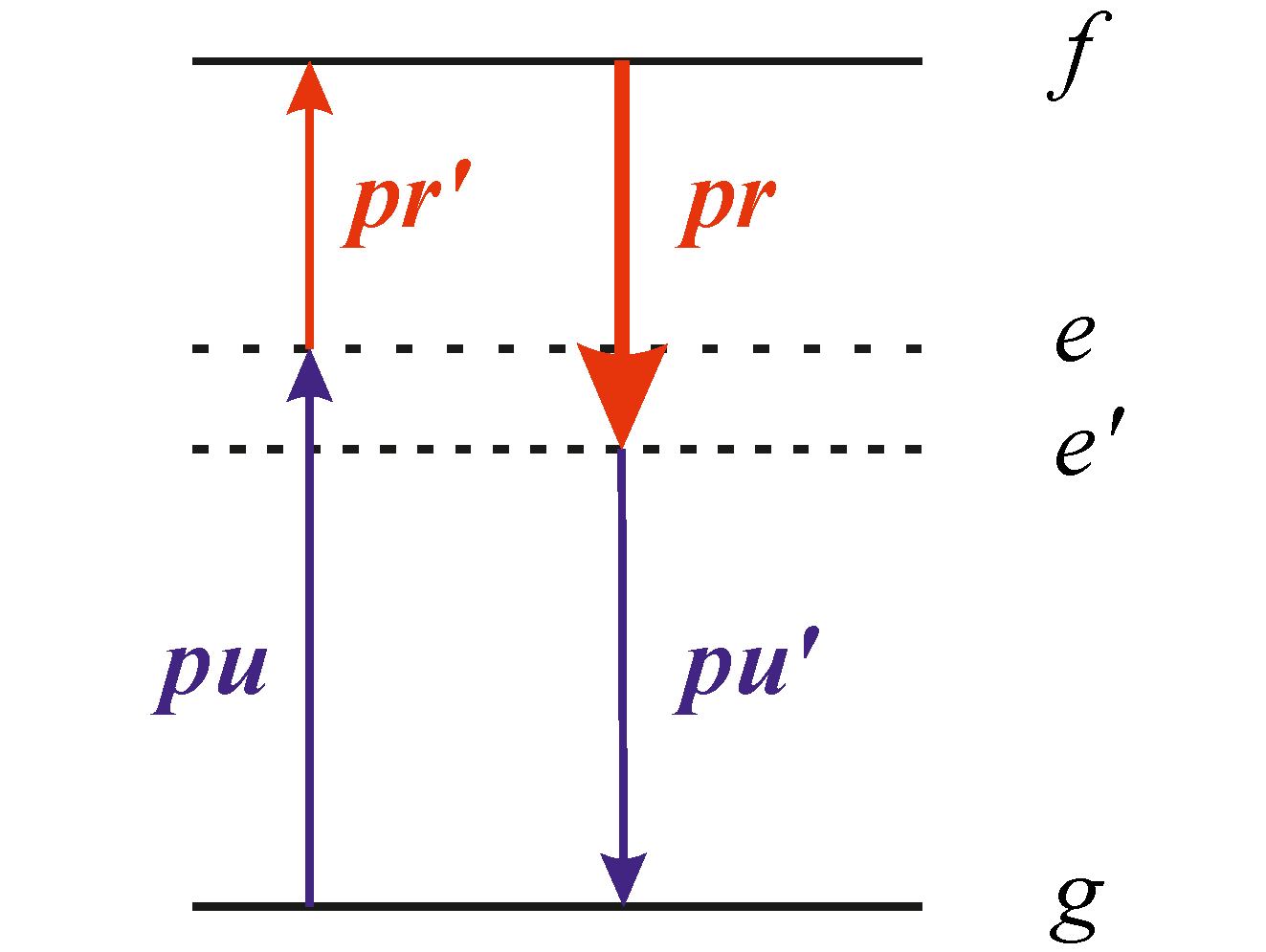 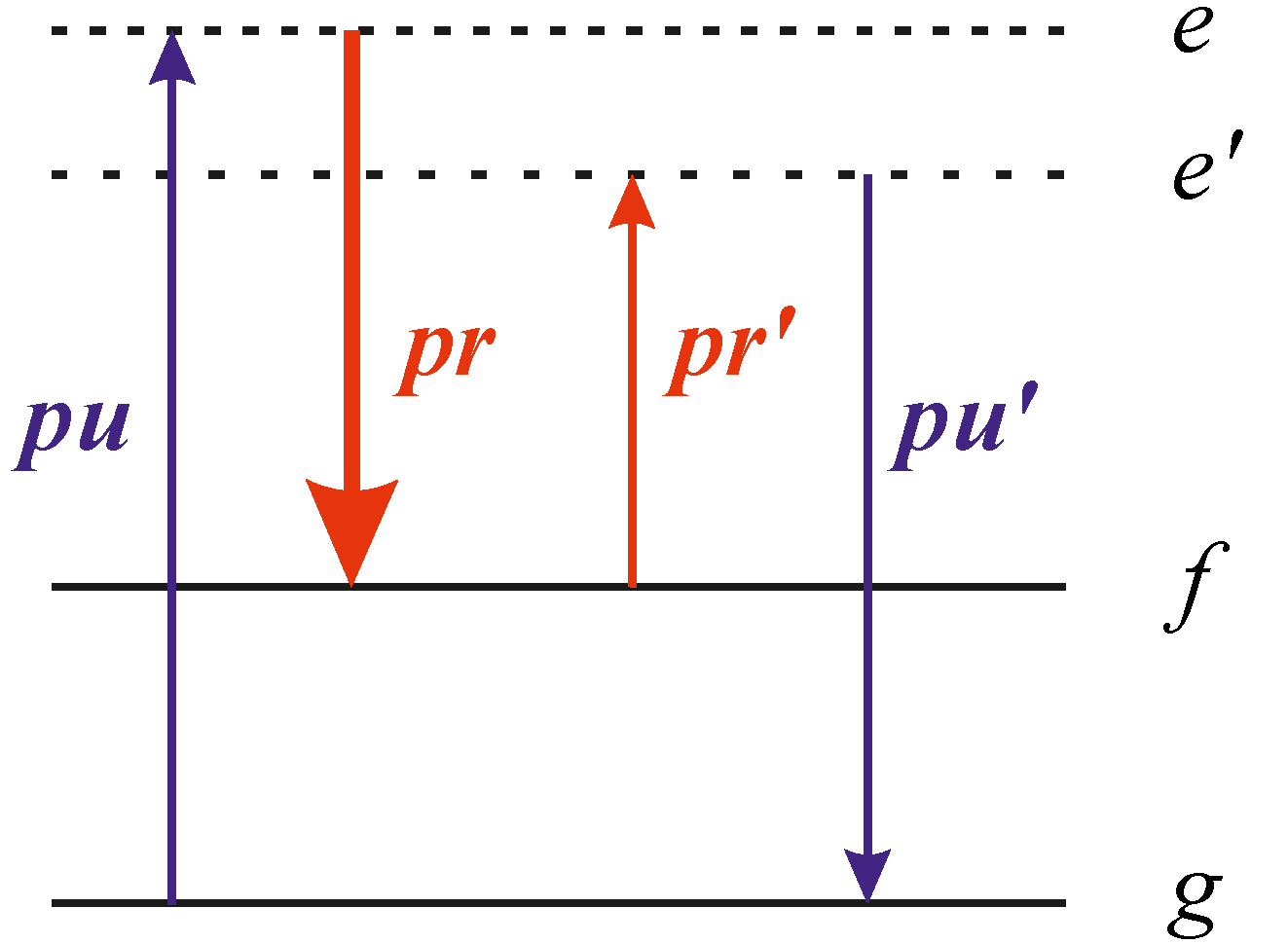 Only linear dichroism can be recorded
Both linear dichroism and birefringence 
can be recorded
B.Semak, Ya.Beltukov, O.Vasyutinskii, ChemPhysChem, 2023, Vol.24, e202300405.
Excitation with circularly polarized light ?
Circularly polarized light beam is characterized by photon spin orientation S and by electric field E alignment. 
It can create orientation and alignment of the molecular exes parallel to the propagation direction n both:
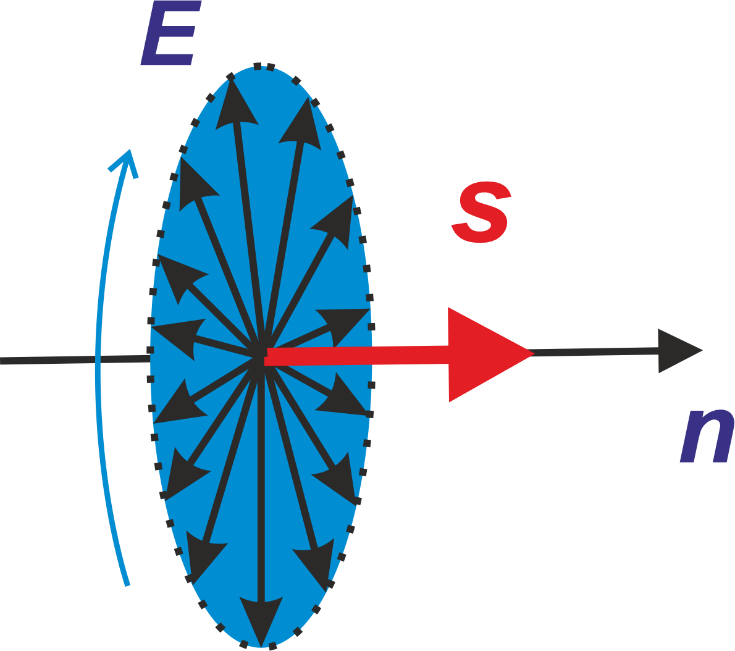 Chirality
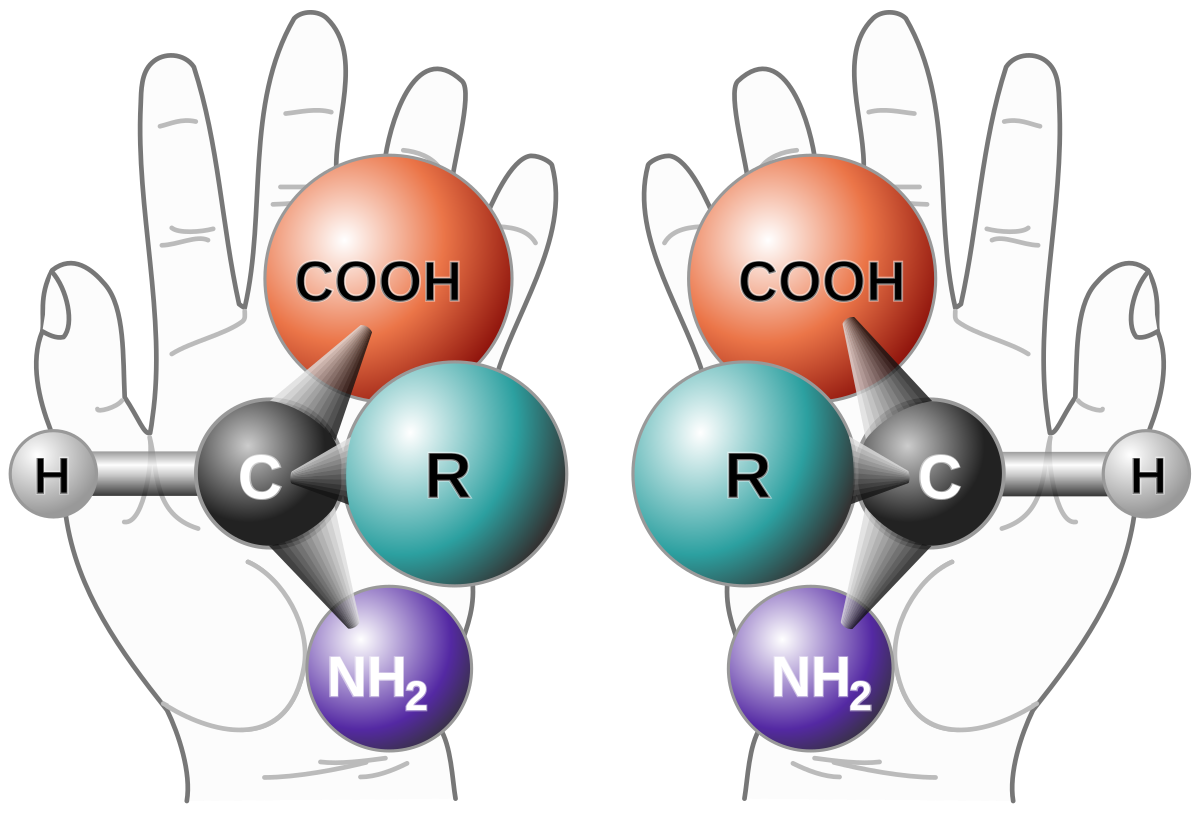 Non-chiral molecules are not sensitive to photon spin 
orientation under SRS!
Chiral molecules are sensitive to photon spin 
orientation under SRS!
All amino acids and sugars are chiral!
Only L-forms of amino acids and  D-forms 
of sugars are biologically active!
Pump-probe method
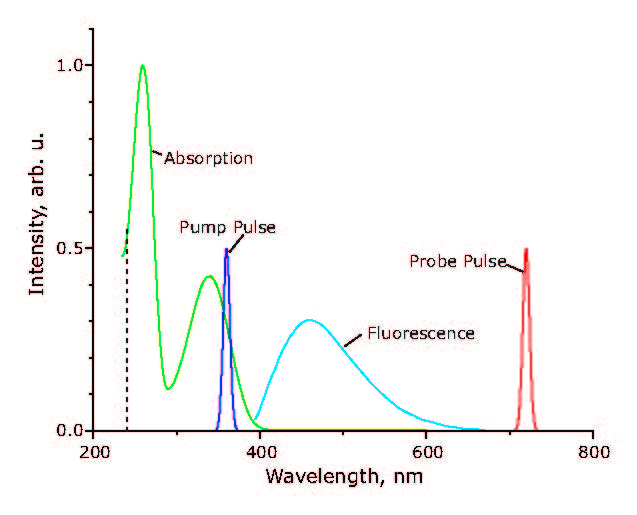 d
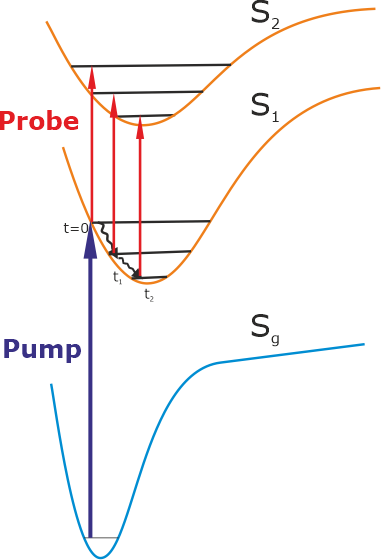 Pump
Probe
Absorption and fluorescence spectra
• The pump laser pulse excited molecules from the ground state Sg to the first excited state S1 via the first absorption band. 
• The probe laser pulse transferred molecules from the state S1 to the state S2.
Gorbunova et al JTP Letters, 2020, V. 46, N. 4, p. 7.
Gorbunova et al, PCCP, 2020, 22, p. 18155.
Polarization-modulation pump-probe
Laser polarization was modulated at 100 kHz
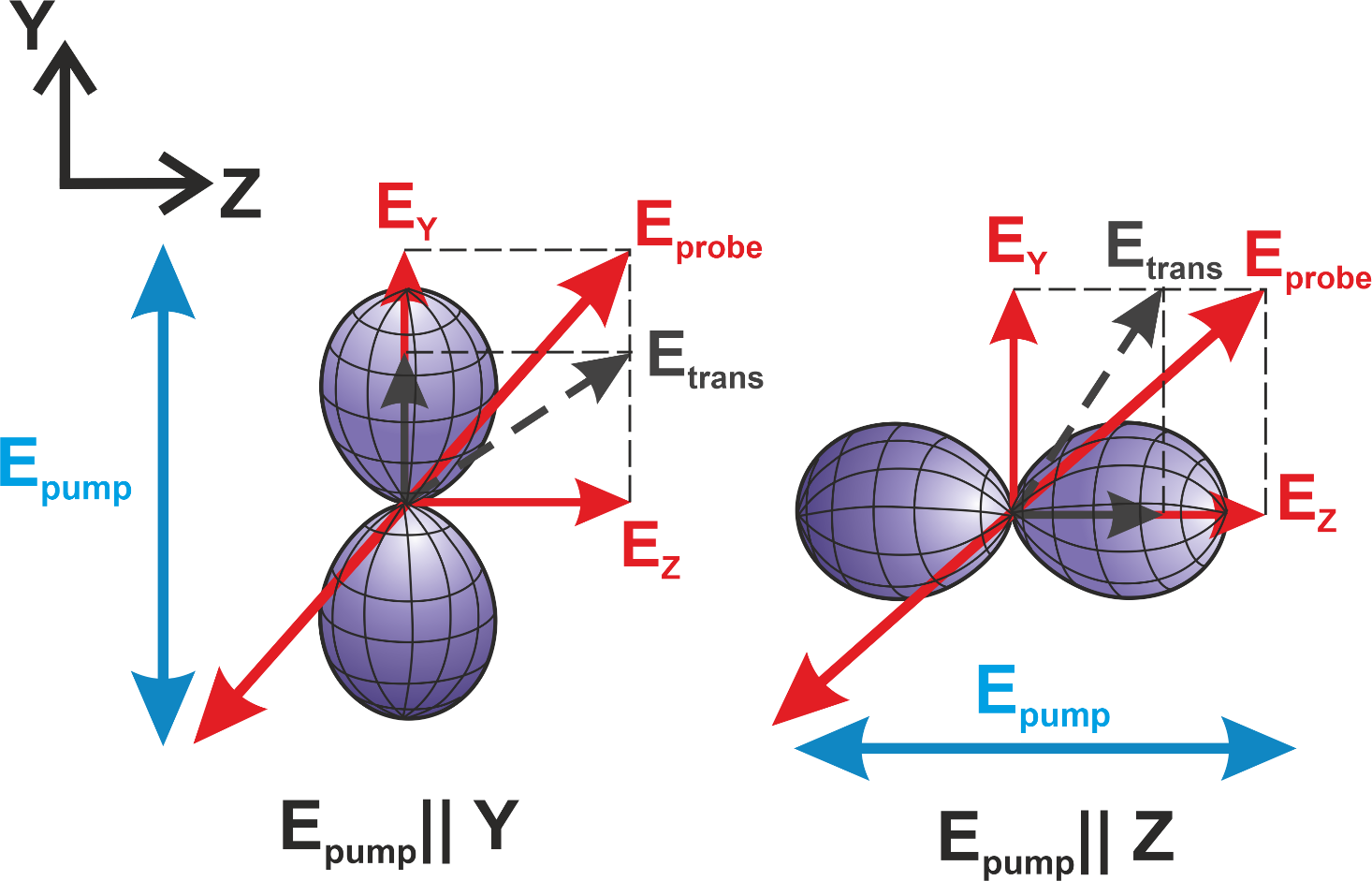 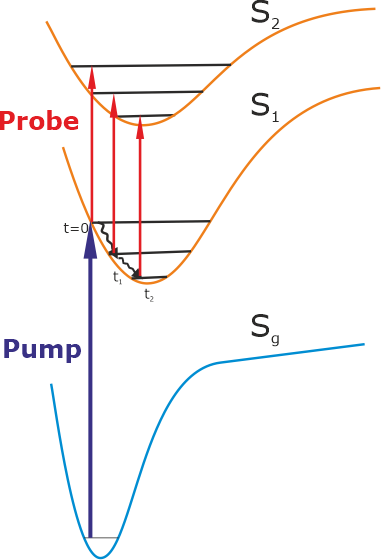 Е2
Еprobe
Е1
Еpump
X
NADH
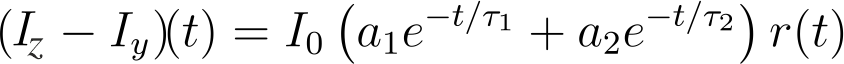 Linear dichroism of the probe beam transmitted through 
the MS was recorded experimentally.
Gorbunova et al, PCCP, 2020, 22, p. 18155.
The signal of linear dichroism and SRS in NADH dissolved in water
NADН is a natural intracellular cofactor that regulates redox reactions in life cells occurring via electron transfer. It is widely used for investigation of redox reactions in cells.
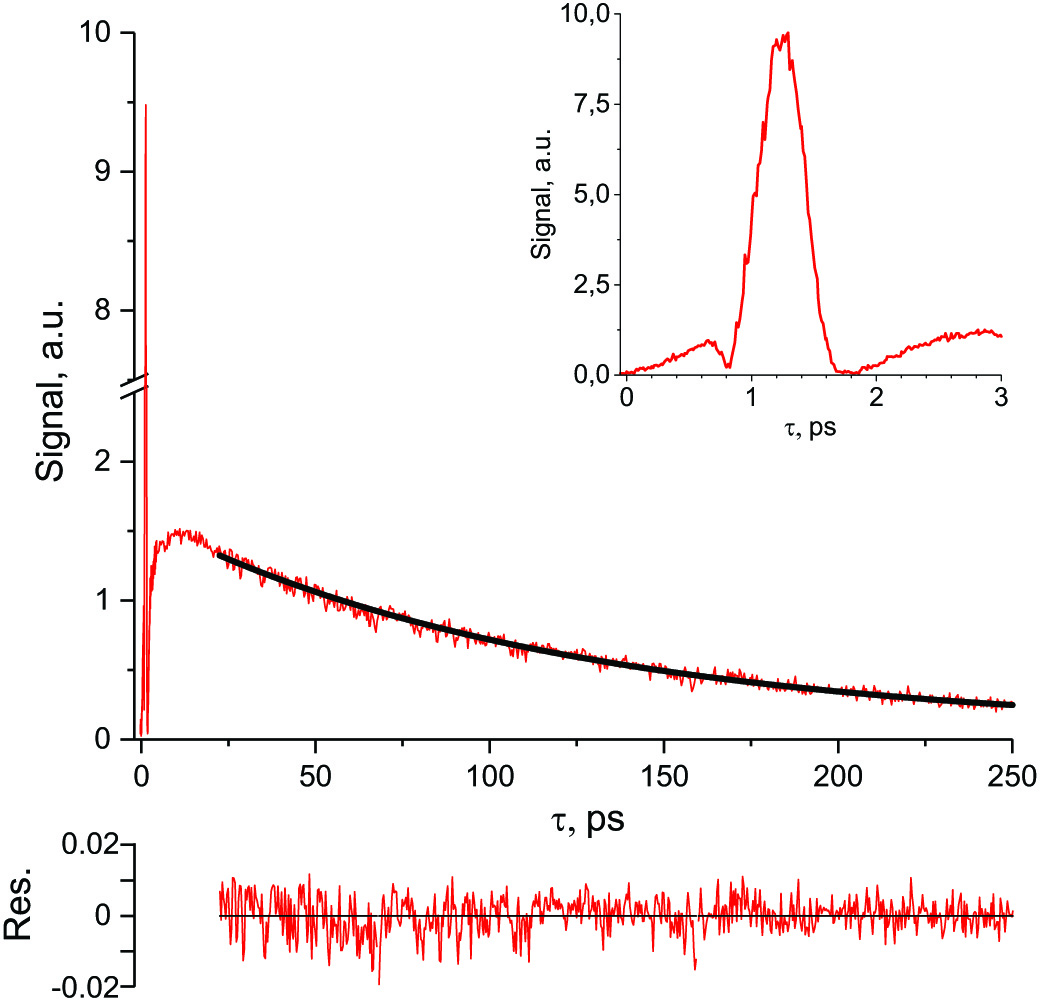 SRS within the overlap area of the 
pump and probe pulses
Linear dichroism in NADH
Extremely small laser pulse energy allows  
to use the method for the study of fast 
relaxation processes in living cells
I. Gorbunova et al, PCCP, 2020, Vol. 22, p. 18155.
SRS in pure water and in NADH in aqueous solution
14
Nature of the recorded signals
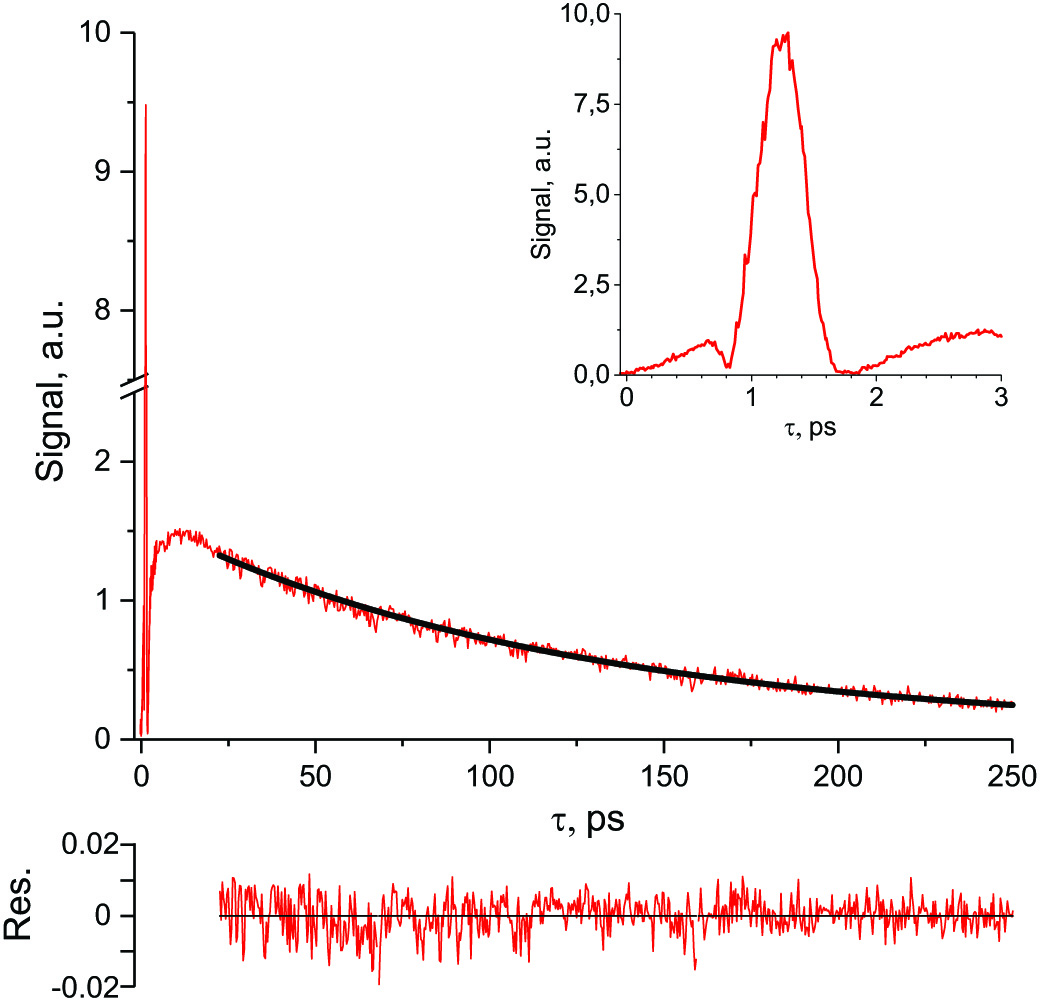 Off-resonant Stimulated Raman 
scattering in water:
3rd-order polarization
Resonant linear dichroism in NADH:
1st-order polarization
Dichroism of the probe laser beam in NADH in  water-ethanol solutions
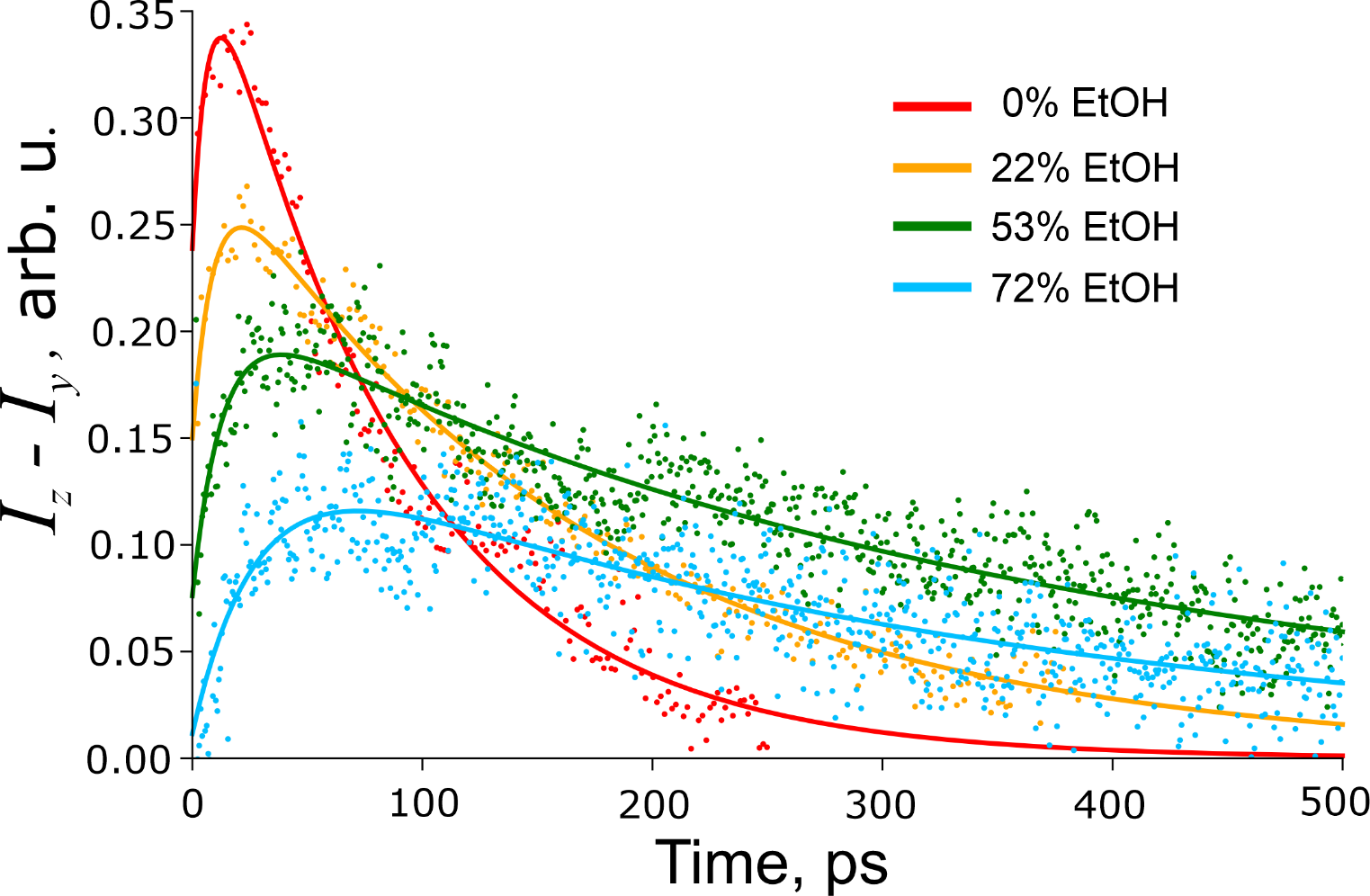 Experimental results
I. Gorbunova et al, PCCP, 2020, Vol. 22, p. 18155.
Interpretation of the signals observed
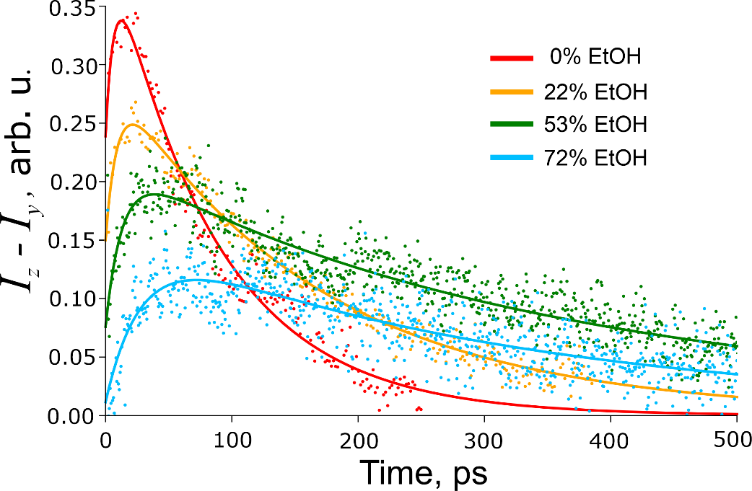 τ1 и τ2 – fluorescence decay times
a1 и a2 – weighting coefficients
Fluorescence Anisotropy:
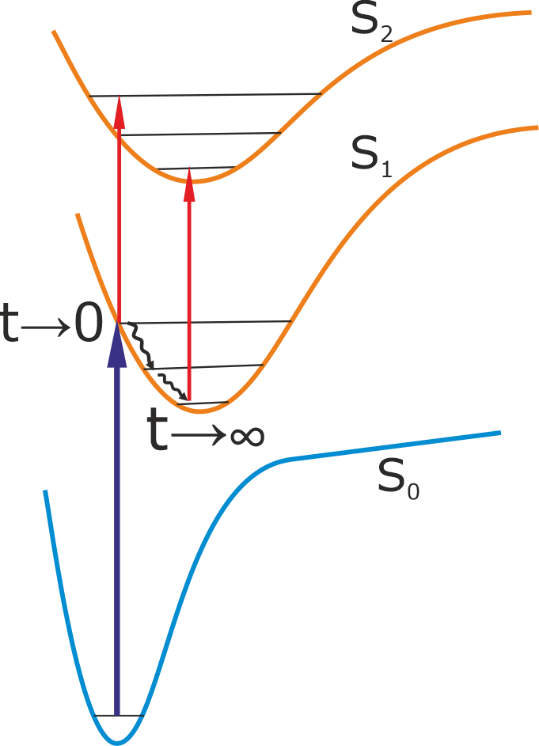 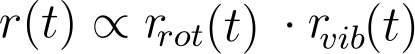 Rotational diffusion( t⩾25 ps) :
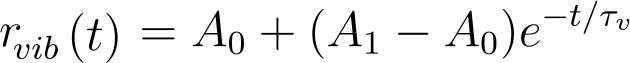 Anisotropic vibrational relaxation 
( t⩽25 ps):
τr – rotational diffusion time
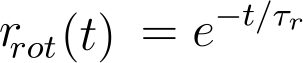 τv – vibrational relaxation time
Interpretation of the temporal dependence of the fluorescence anisotropy: the rotation of transition dipole moment in NADH due to rearrangement of nuclear configuration
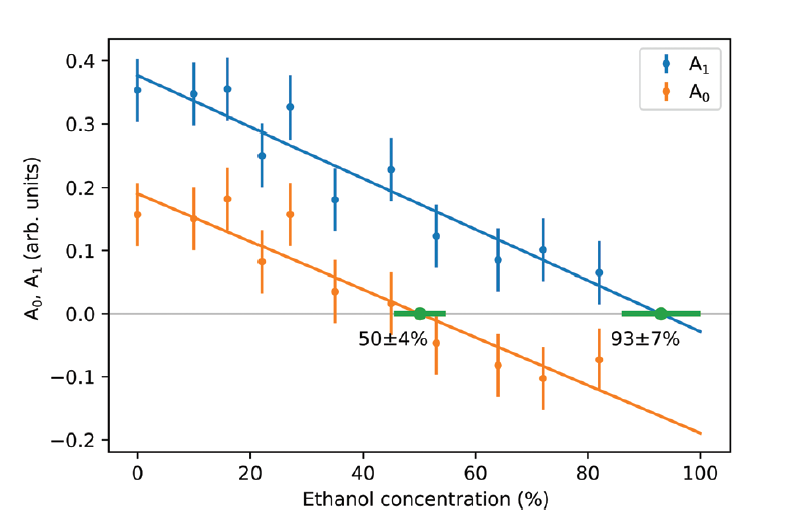 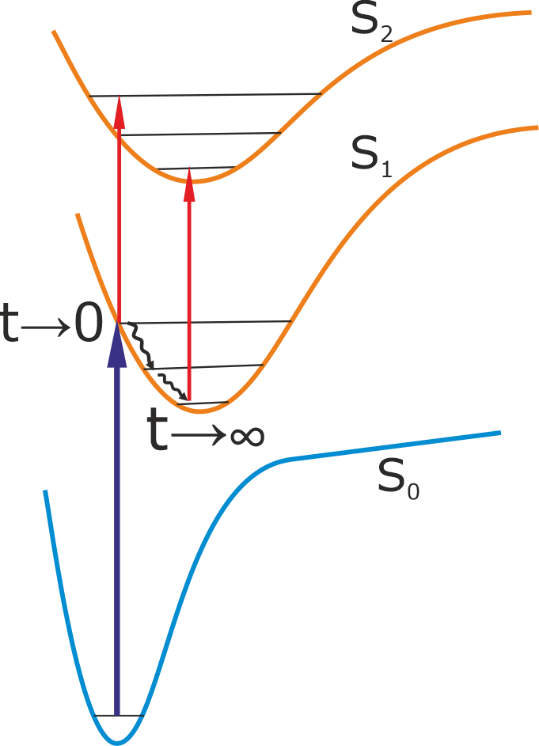 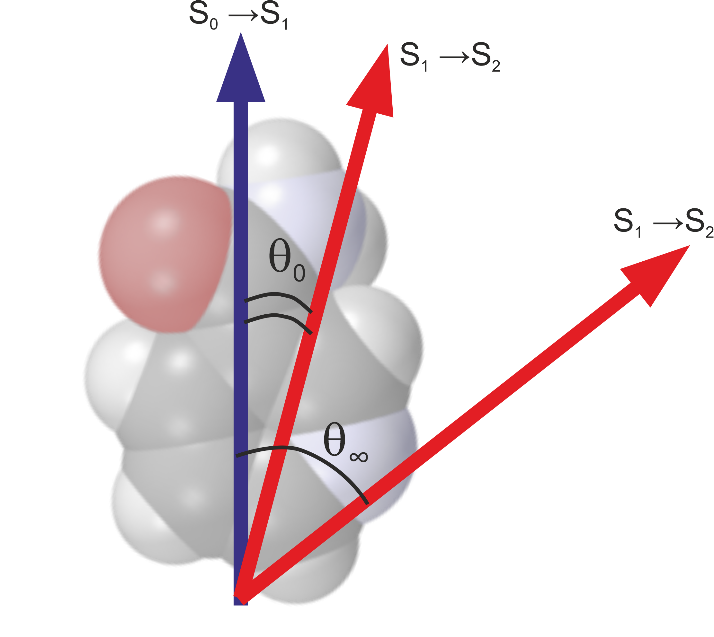 Conclusions
A new polarization-modulation pump-probe method for the study of ultrafast reactions in 
     excited states of polyatomic molecules was developed. Due to extremely hight sensitivity 
     the method can be used for the study of intracellular energy transfer processes and for 
     imaging of ultrafast relaxation processes in living cells.        
A general theoretical description on polarization effects under the 1st order pump-probe 
    and the 3rd order SRS in biologically molecules in solutions has been developed. 
As shown, in general the probe beam can undergo the effects of absorption/gain, linear 
     dichroism, and birefringence simultaneously. Each of the effects can be isolated by 
     experimentalist by slight modification of the experimental scheme.
Resonant and off-resonant SRS can be identified experimentally by the analysis of 
     molecular sample linear dichroism and birefringence. 
SPS with circularly polarized pump laser light can be used for the separation of L and 
     D chiral forms of biological molecules. 
The mechanisms of anisotropic picosecond relaxation in excited states of NADH in 
     water-ethanol solutions were studied experimentally and theoretically.
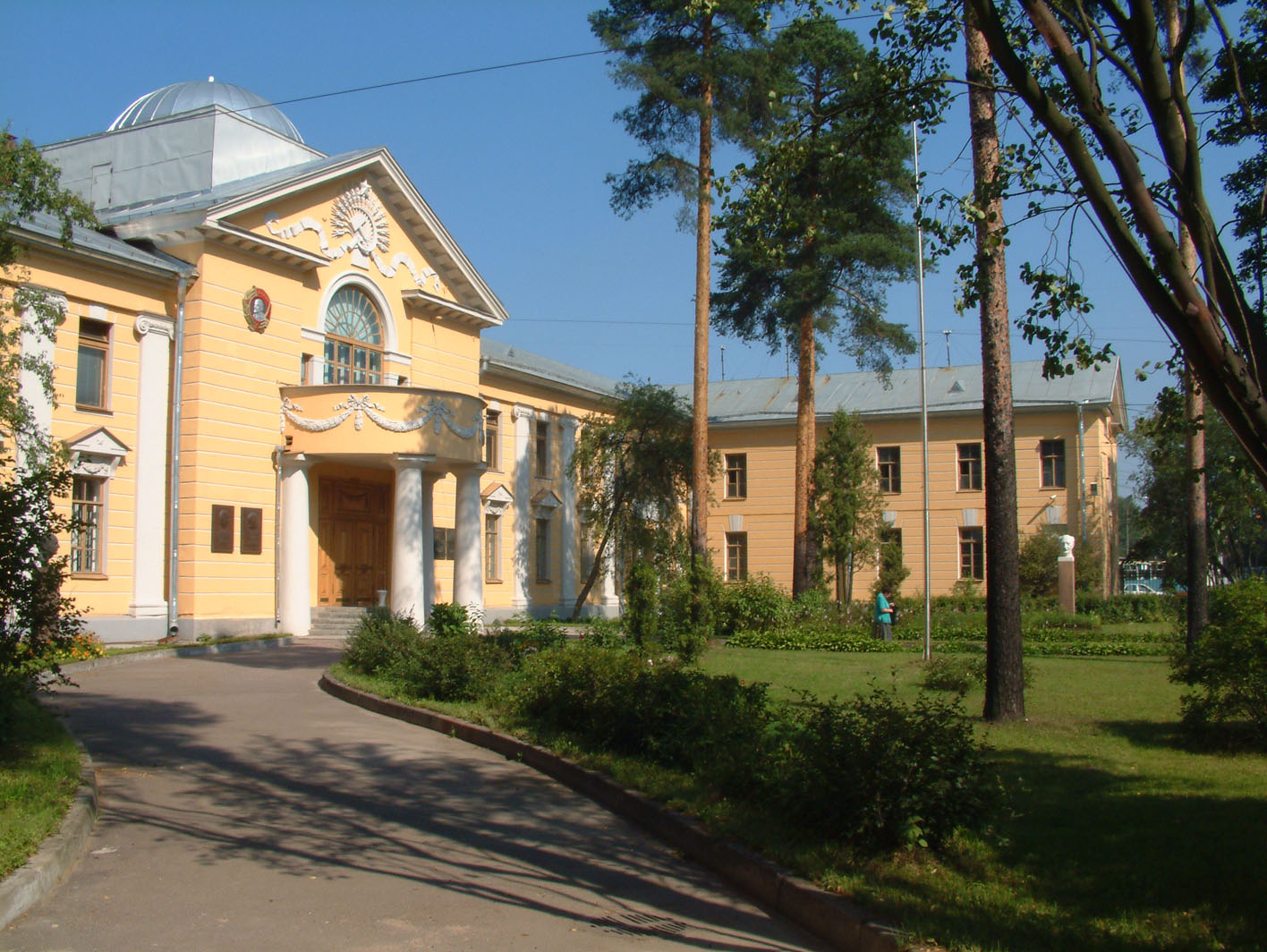 Thank you for your attention!